Dire une émotion…
Chacun·e peut montrer la carte
 du besoin lier à cette émotion
Tirer une carte au hasard et discuter :
Est-ce que j’ai ressenti déjà ce besoin ?
Quand ? 
J’ai ce besoin quand je suis… (triste, joyeux,…)
Pour prendre le temps de discuter de ses besoins et d’écouter les besoins
Cartes 
des besoins
Plusieurs 
façons 
d’utiliser 
ces cartes
Choisir une carte qui exprime le besoin de l’instant
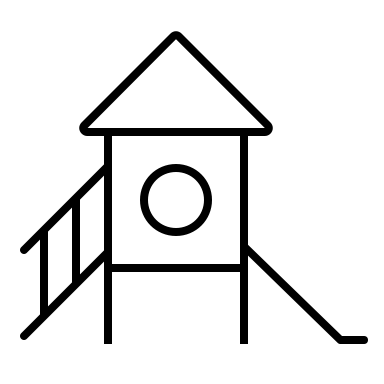 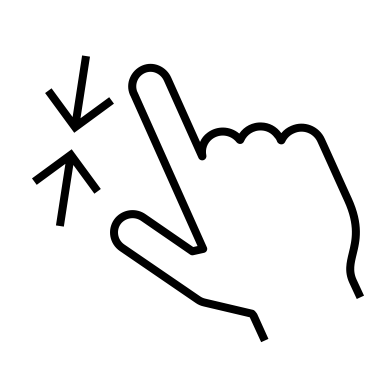 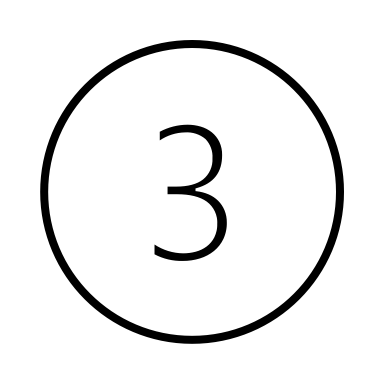 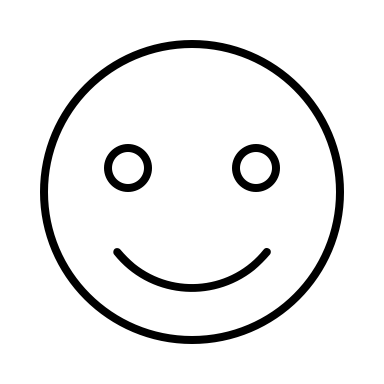 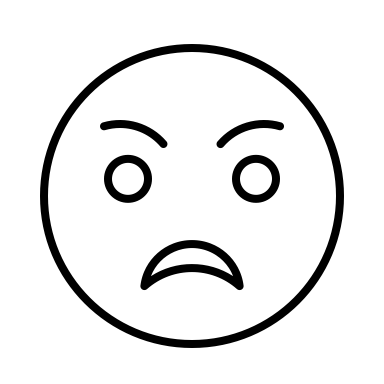 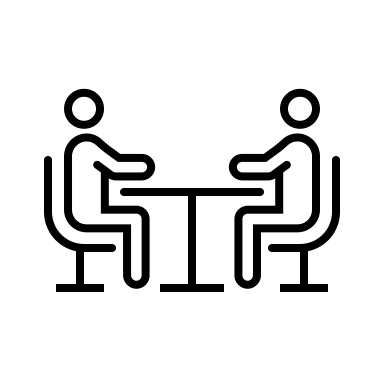 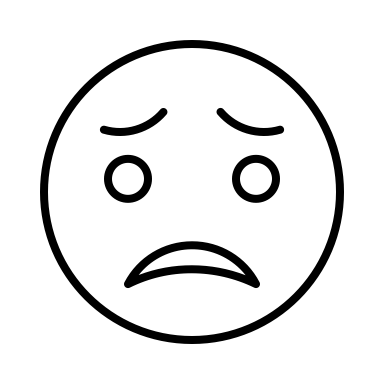 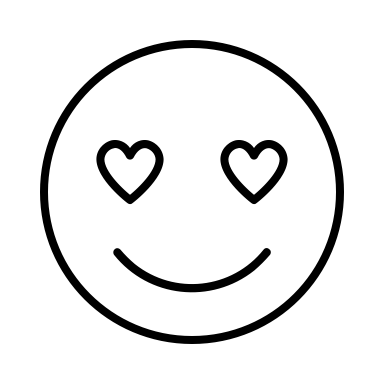 Dire une émotion…
Chacun·e peut montrer la carte
 du besoin lier à cette émotion
Tirer une carte au hasard et discuter :
Est-ce que j’ai ressenti déjà ce besoin ?
Quand ? 
J’ai ce besoin quand je suis… (triste, joyeux,…)
Pour prendre le temps de discuter de ses besoins et d’écouter les besoins
Cartes 
des besoins
Plusieurs 
façons 
d’utiliser 
ces cartes
Choisir une carte qui exprime le besoin de l’instant
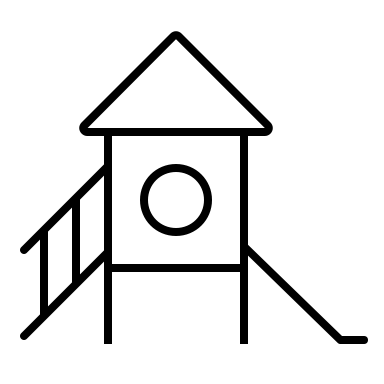 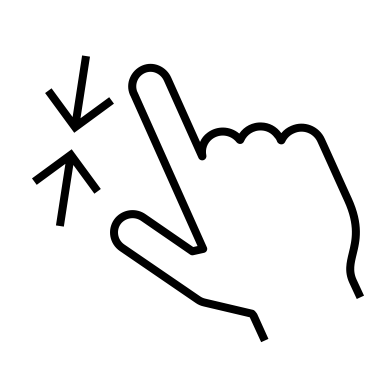 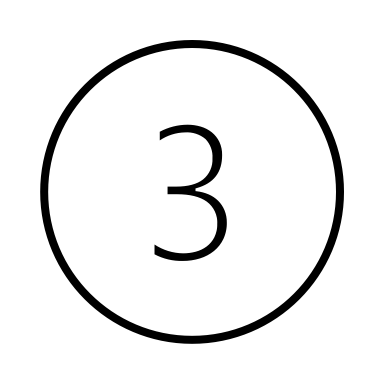 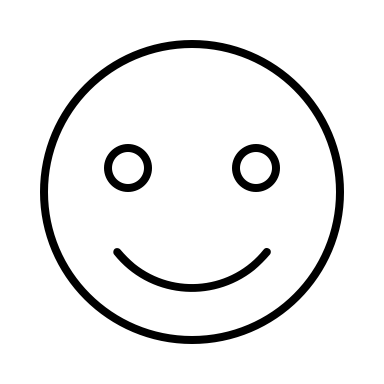 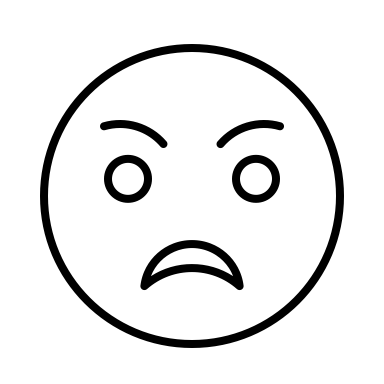 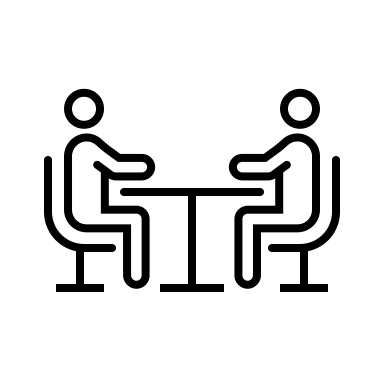 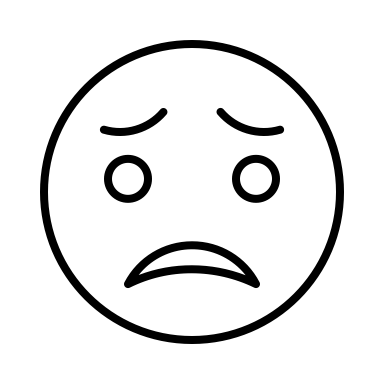 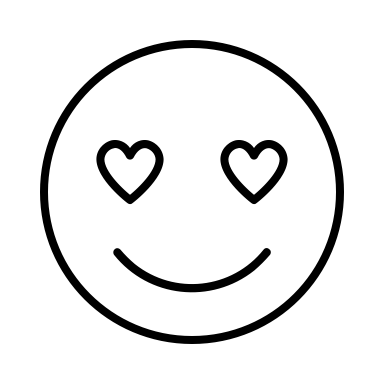 Dire une émotion…
Chacun·e peut montrer la carte
 du besoin lier à cette émotion
Tirer une carte au hasard et discuter :
Est-ce que j’ai ressenti déjà ce besoin ?
Quand ? 
J’ai ce besoin quand je suis… (triste, joyeux,…)
Pour prendre le temps de discuter de ses besoins et d’écouter les besoins
Cartes 
des besoins
Plusieurs 
façons 
d’utiliser 
ces cartes
Choisir une carte qui exprime le besoin de l’instant
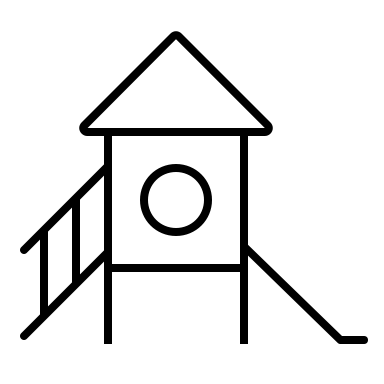 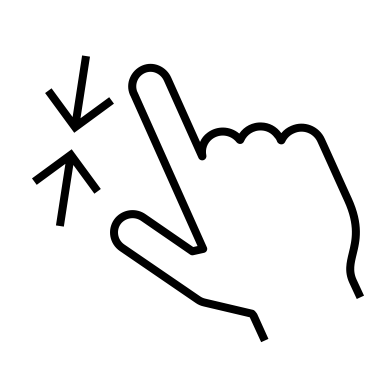 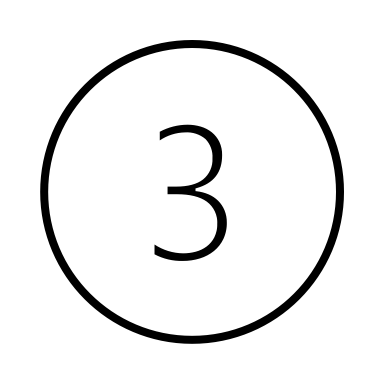 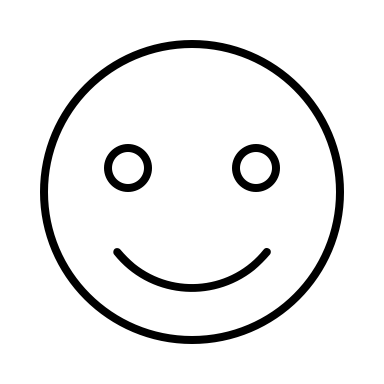 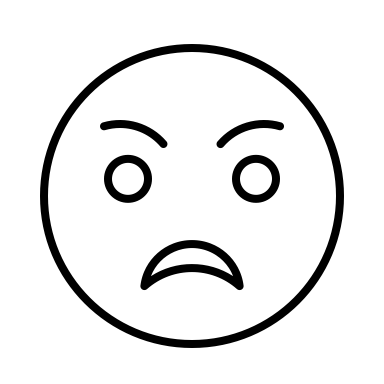 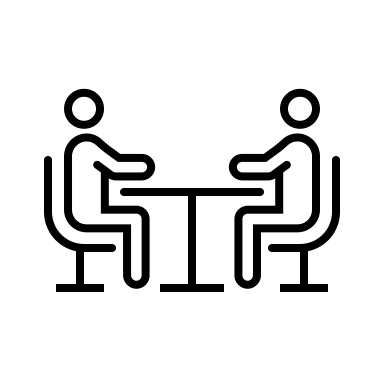 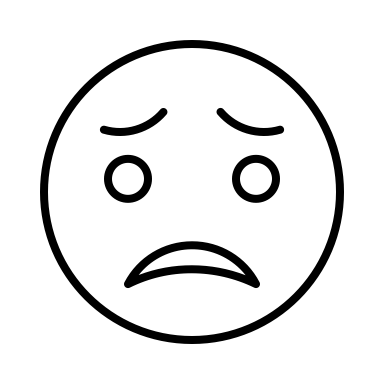 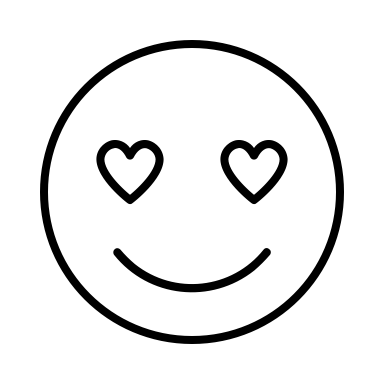 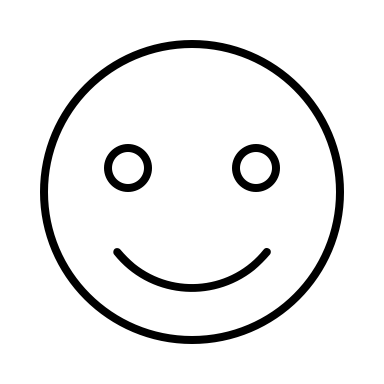 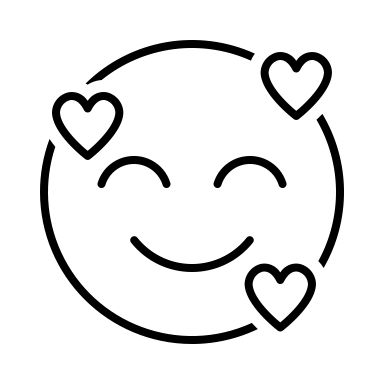 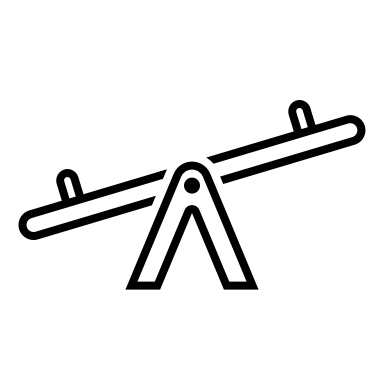 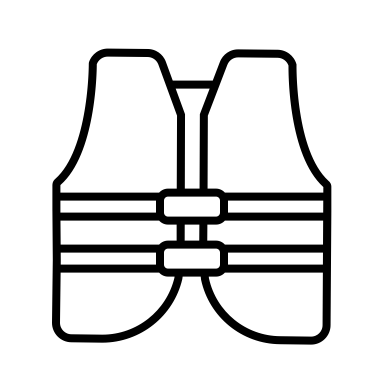 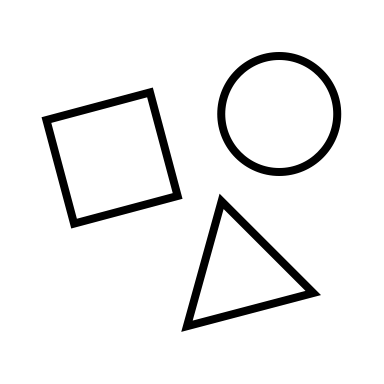 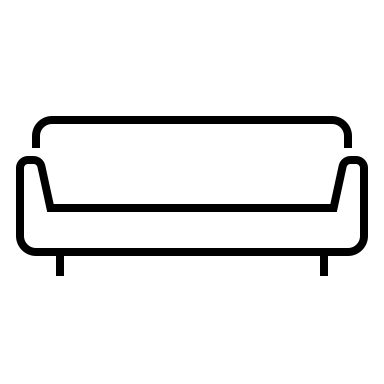 Besoin de 
simplicité
Besoin d’équilibre
Besoin de rire
Besoin de calin
Besoin de stabilité
Besoin de calme
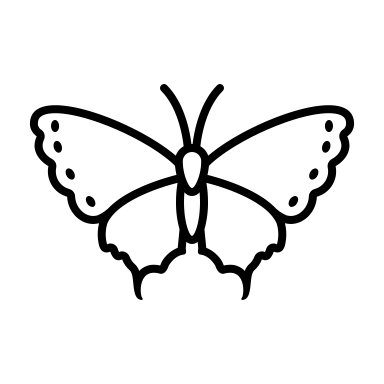 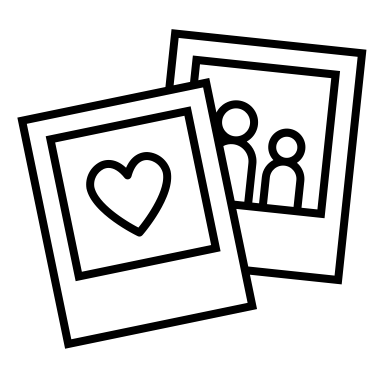 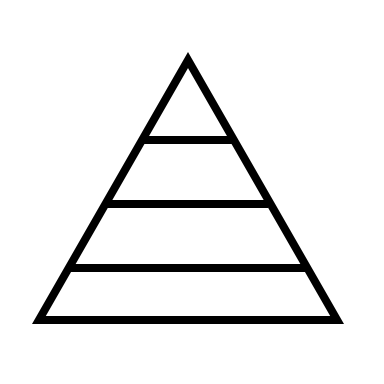 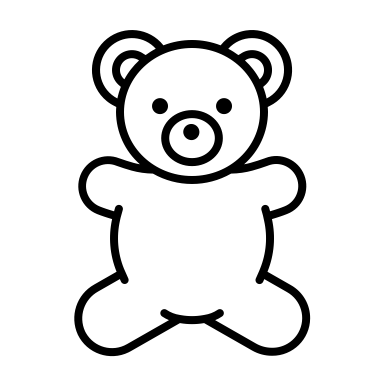 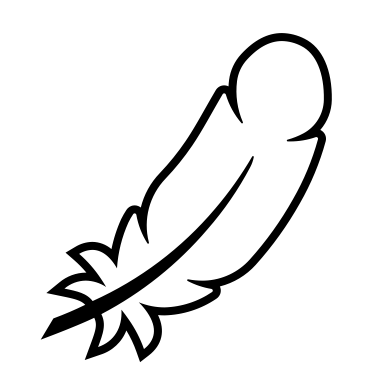 Besoin 
d’être apprécié
Besoin de 
structure
Besoin de…
Besoin d’être libre
Besoin d’espoir
Besoin de douceur
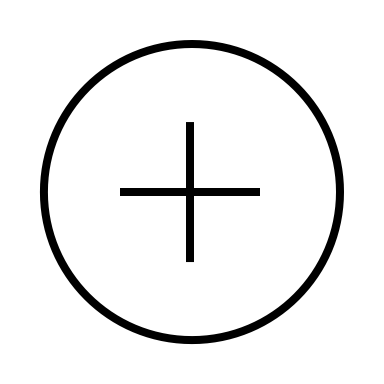 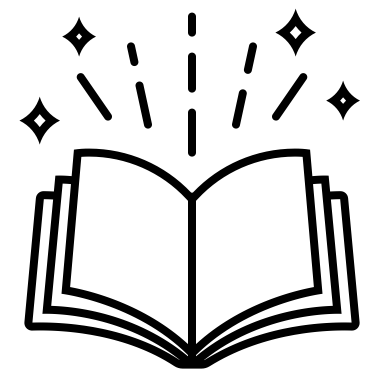 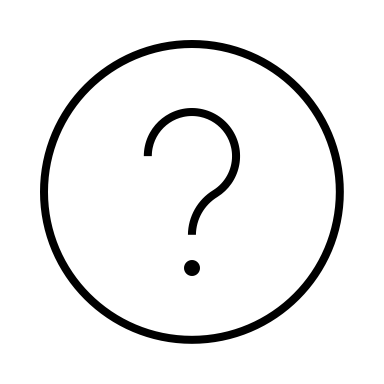 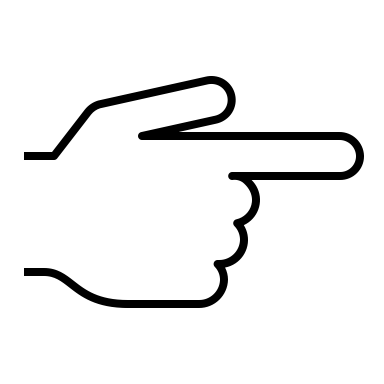 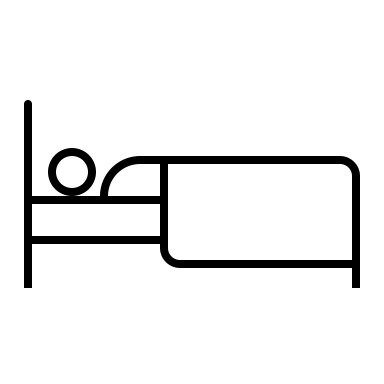 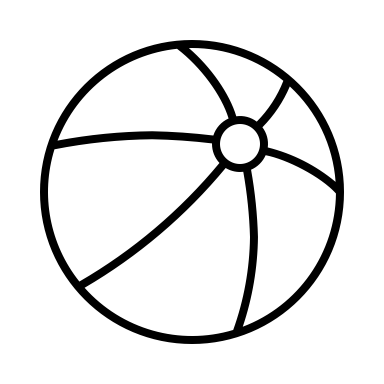 Besoin d’écouter 
une histoire
Besoin 
de stimulation
Besoin de 
responsabilité
Besoin de 
comprendre
Besoin de dormir
Besoin de jouer
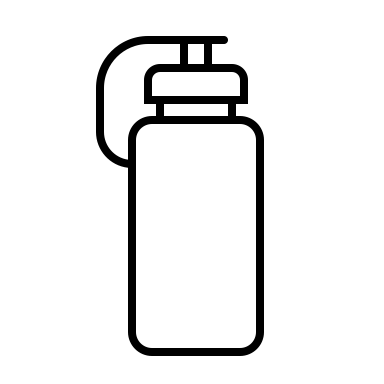 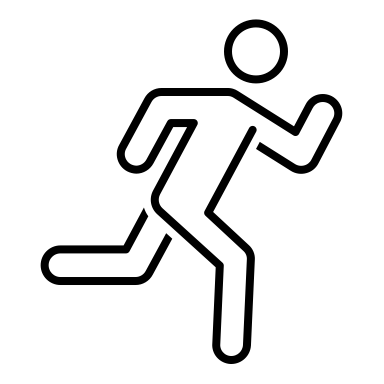 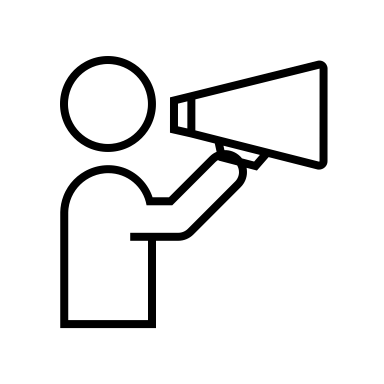 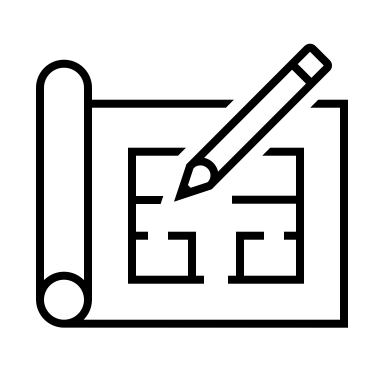 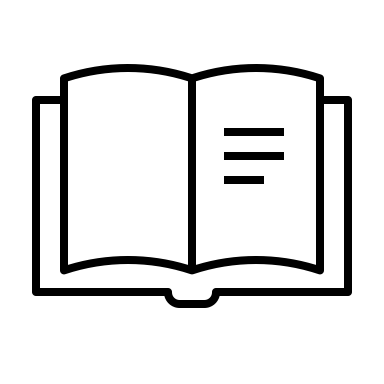 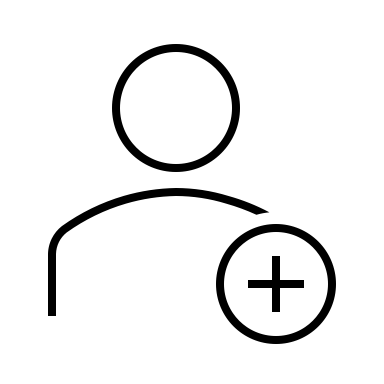 Besoin 
d’être respecté
Besoin de parler
Besoin de boire
Besoin de bouger
Besoin de dessiner
Besoin de lire
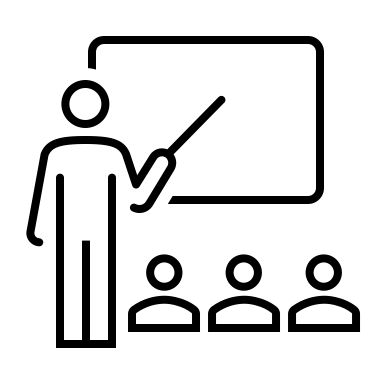 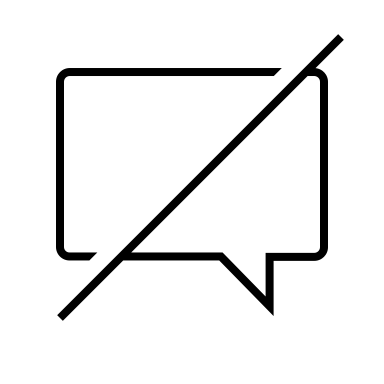 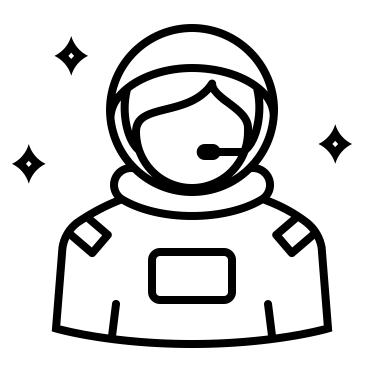 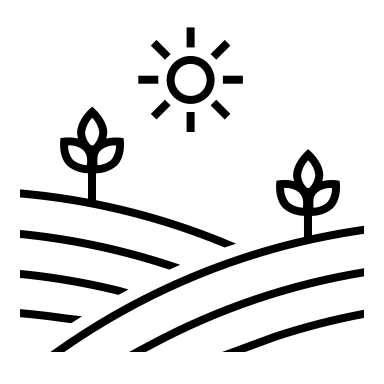 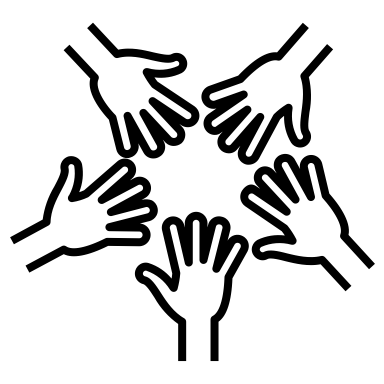 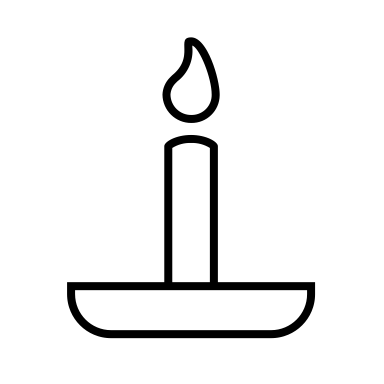 Besoin
 d’apprendre
Besoin
 d’aller dehors
Besoin de silence
Besoin d’explorer
Besoin de prier
Besoin d’aide
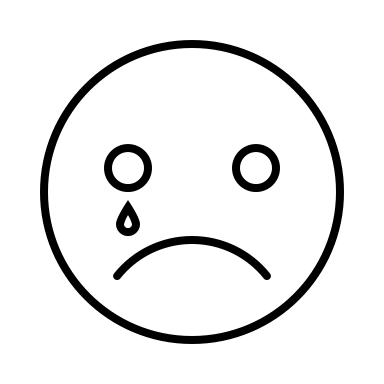 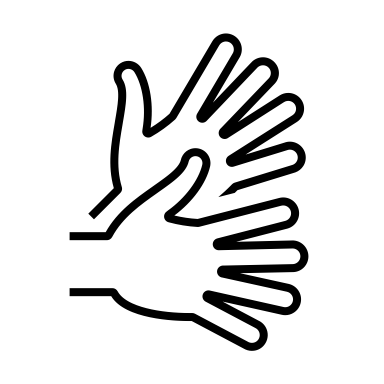 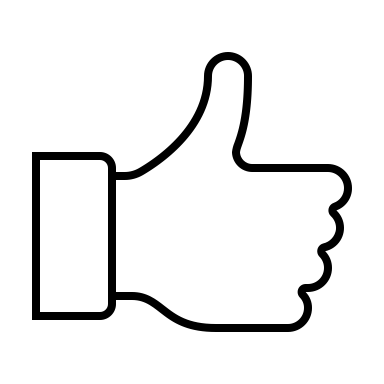 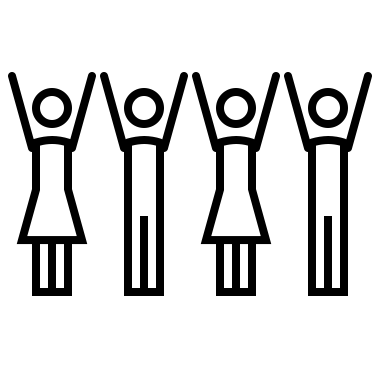 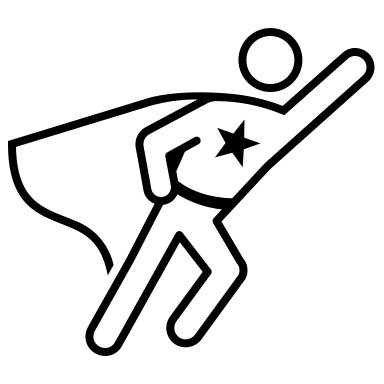 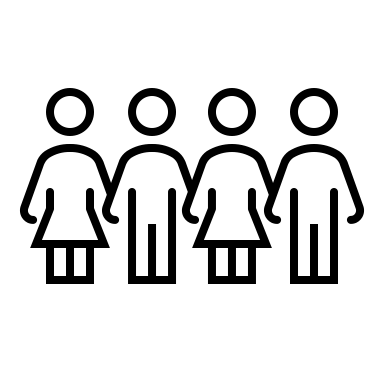 Besoin de 
pleurer
Besoin 
d’amis et amies
Besoin qu’on 
me dise merci
Besoin de 
dire merci
Besoin de me 
sentir utile
Besoin d’être 
encouragé
Besoin de 
simplicité
Besoin d’équilibre
Besoin de rire
Besoin de calin
Besoin de stabilité
Besoin de calme
Besoin 
d’être apprécié
Besoin de 
structure
Besoin de…
Besoin d’être libre
Besoin d’espoir
Besoin de douceur
Besoin d’écouter 
une histoire
Besoin 
de stimulation
Besoin de 
responsabilité
Besoin de 
comprendre
Besoin de dormir
Besoin de jouer
Besoin 
d’être respecté
Besoin de parler
Besoin de boire
Besoin de bouger
Besoin de dessiner
Besoin de lire
Besoin
 d’apprendre
Besoin
 d’aller dehors
Besoin de silence
Besoin d’explorer
Besoin de prier
Besoin d’aide
Besoin de 
pleurer
Besoin 
d’amis et amies
Besoin qu’on 
me dise merci
Besoin de 
dire merci
Besoin de me 
sentir utile
Besoin d’être 
encouragé